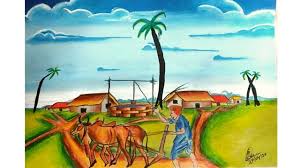 আজকের পাঠে সবাইকে স্বাগত
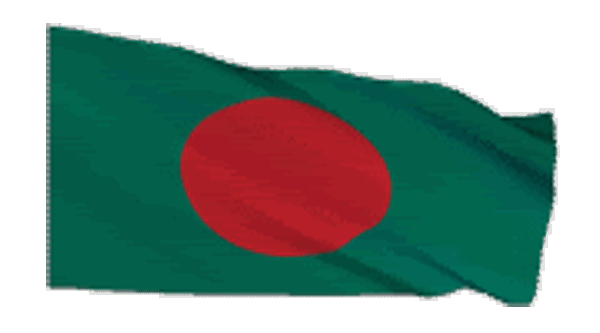 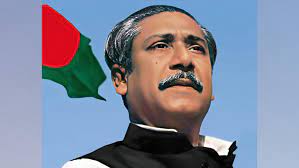 শিক্ষকপরিচিতি
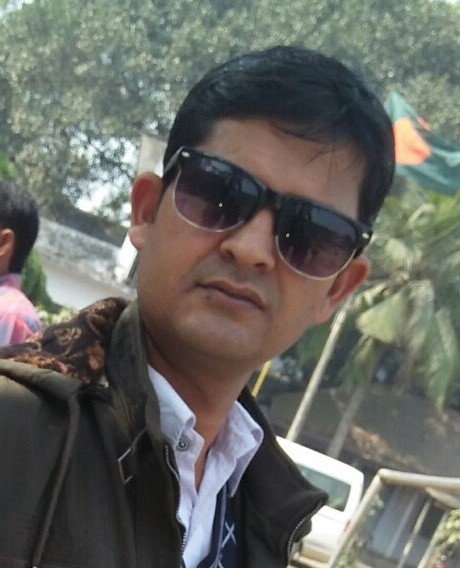 মোঃ সোয়েল রানা
সহকারী শিক্ষক
বকসা সুন্দরপুর সরকারী প্রাথমিক বিদ্যালয়, রানীশংকৈল , ঠাকুরগাঁও
E-mail-soyelranalp@gmail.com
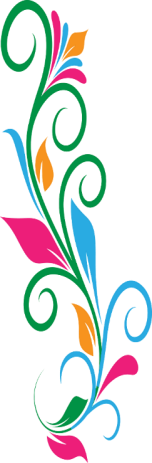 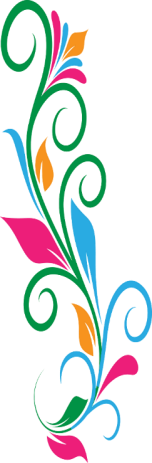 পাঠ পরিচিতি
শ্রেণিঃ প্রাক-প্রাথমিক 
বিষয়ঃ আমার বই 
অধ্যয়ঃ ৭, পাঠ-7 
পাঠের শিরোনামঃ  চ-ঞ, বর্ণ পড়ি ( ব্যঞ্জনবর্ণ )  
পাঠ্যাংশঃ  পৃষ্ঠাঃ ৪7   
তারিখঃ29.০৬.২০২২ খ্রিঃ ।
শিখনফল
৩.২.৮ ধ্বনির প্রতীক ( শনাক্ত ) করতে পারবে । 
৩.২.৯ শব্দ থেকে বর্ণ শনাক্ত করতে পারবে ।
পাঠ্যপুস্তকে সংযোগ
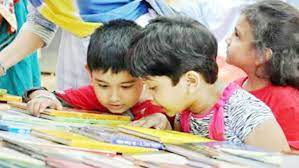 বইয়ের ৪৭ পৃষ্ঠা খুলে ছবি দেখ
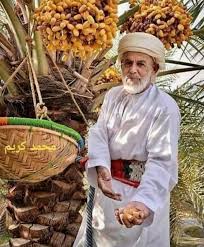 ঞ
মিঞা সাহেব
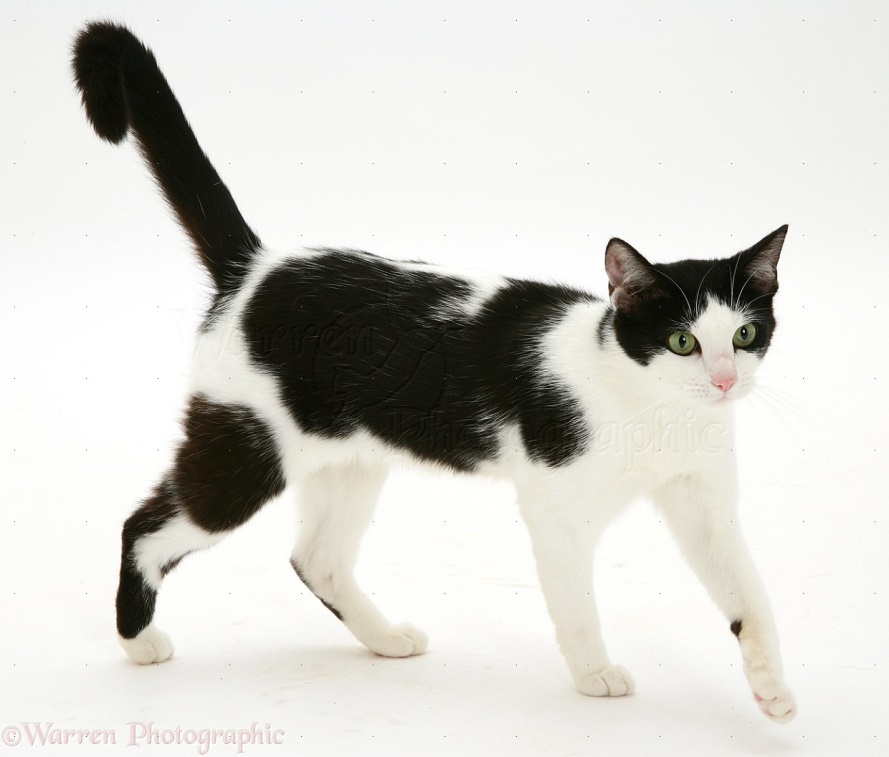 ঞ
মিঞ
মজা করে বর্ণ পড়ি
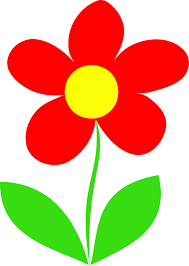 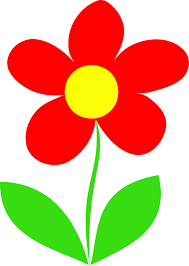 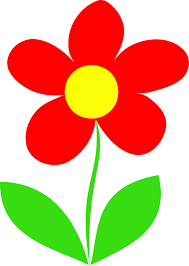 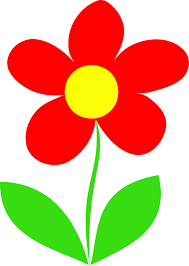 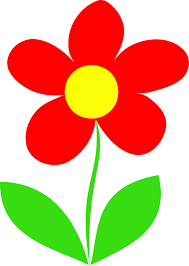 ঝ
ঞ
ছ
জ
চ
আজকের পাঠ
ঞ, বর্ণ পড়ি
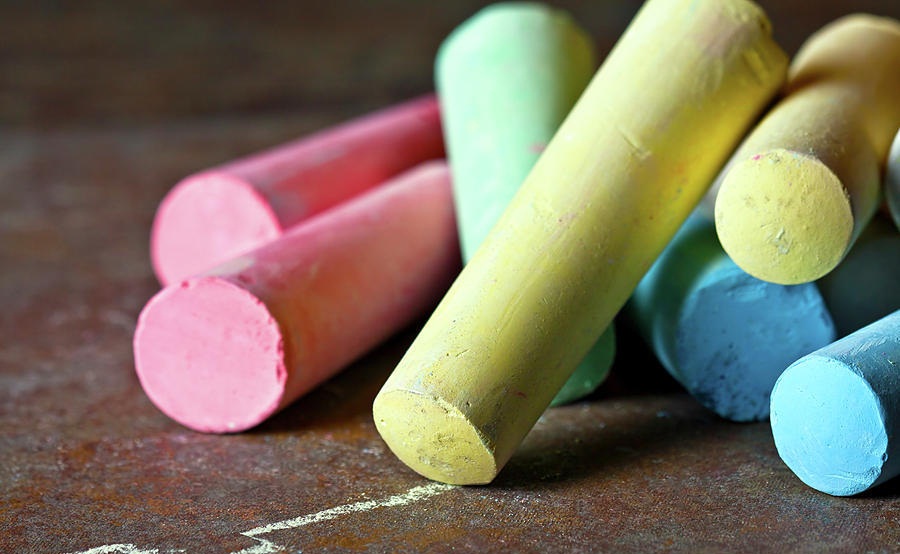 চ
চক
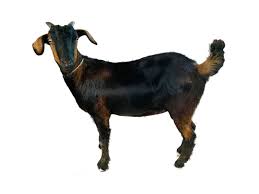 ছ
ছাগল
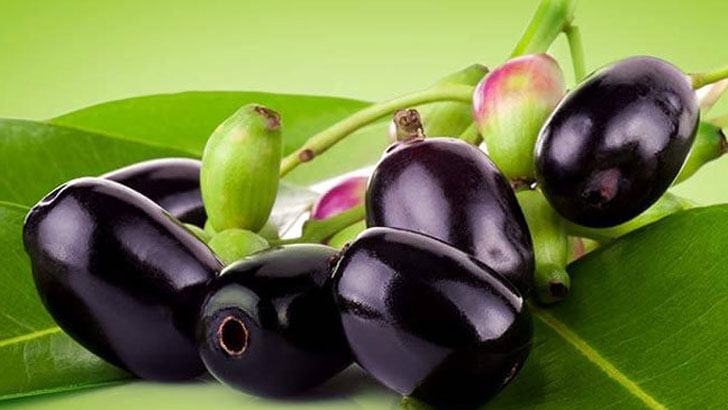 জ
জাম
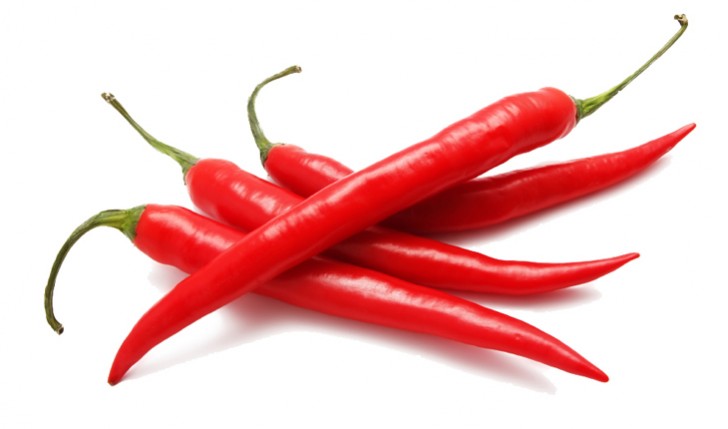 ঝ
ঝ
ঝাল
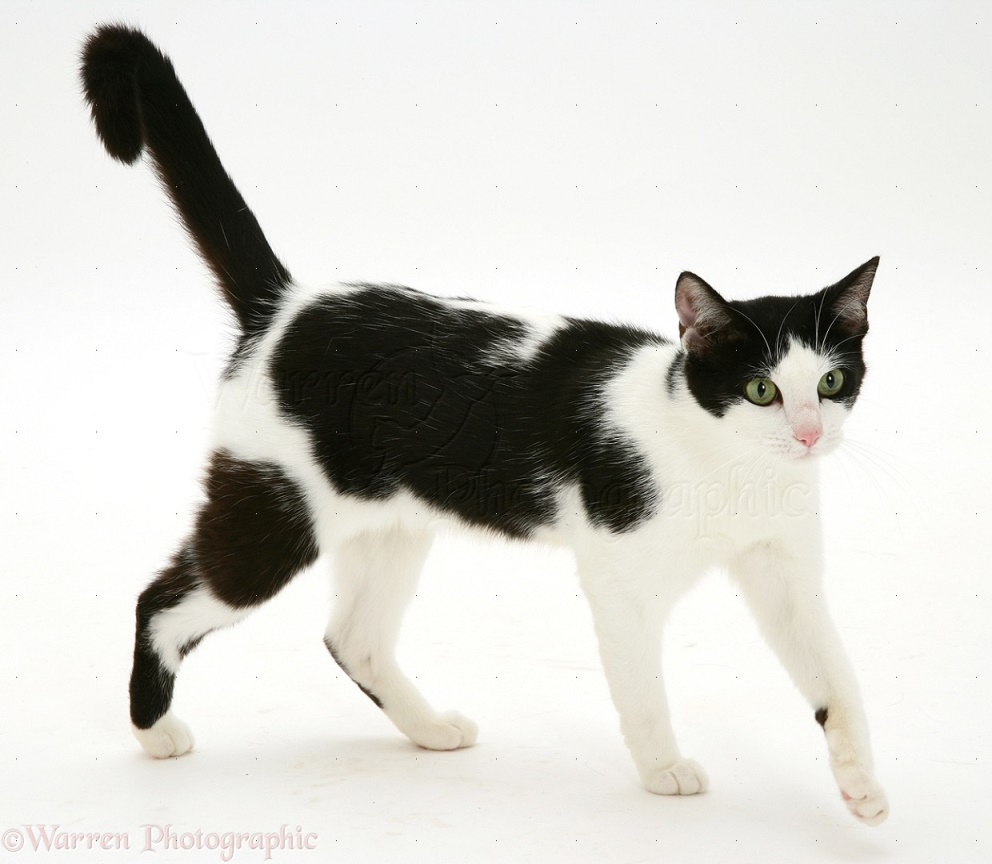 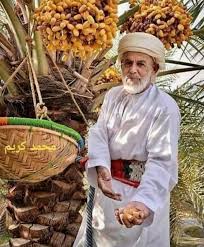 ঞ
মিঞ
মিঞা সাহেব
দলে পড়ি
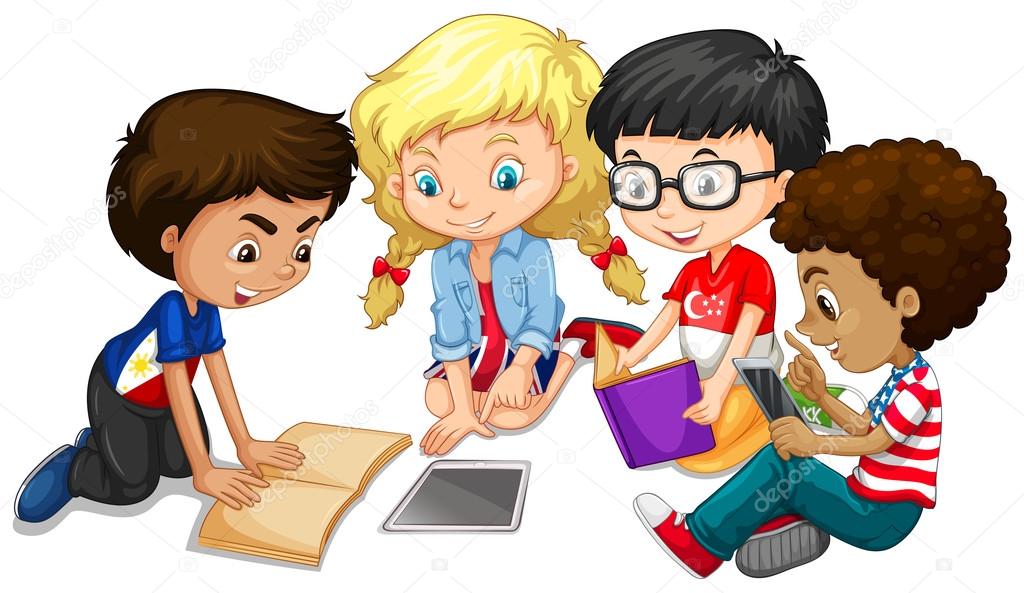 দলে চ, ছ, জ, ঝ, ঞ  পড়ি
একক মূল্যায়ণ
শব্দের সাথে বর্ণ মিলাই
জ
চা
চ
জল
একক মূল্যায়ণ
শব্দের সাথে বর্ণ মিলাই
ঝ
ছাতা
ঝর্ণা
ছ
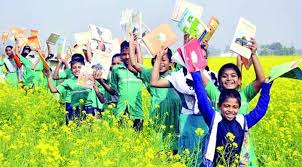 ধন্যবাদ পরবর্তী পাঠে আবার দেখা হবে।